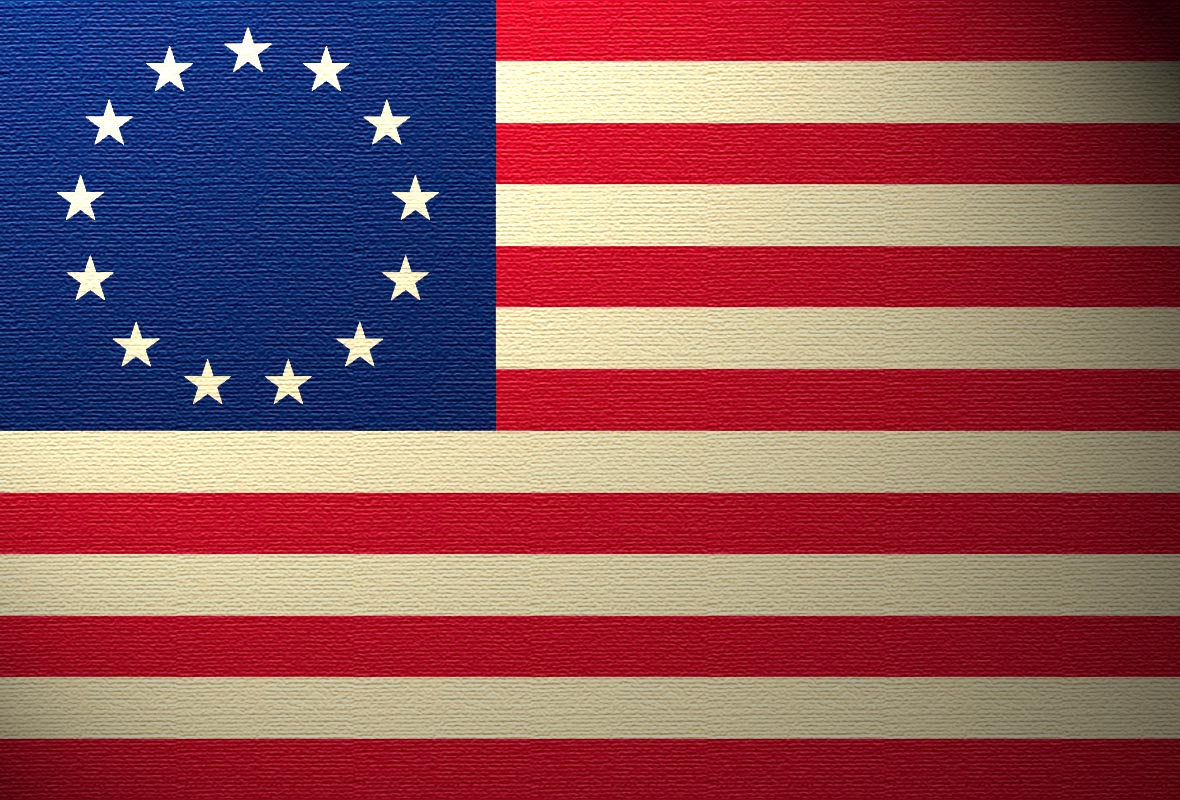 Battles of the revolution
Help from the French
The Americans kept asking France to help
France kept saying NO!
They didn’t think the Americans could beat the British.
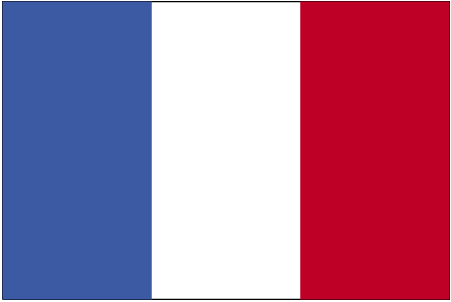 France
Turning point
British were frustrated that they hadn’t crushed the rebels.
General John Burgoyne had an idea
Three armies coming from different directions to attack Albany, New York.
Goal: crush the rebels
The idea: cut off New England, end the
 war
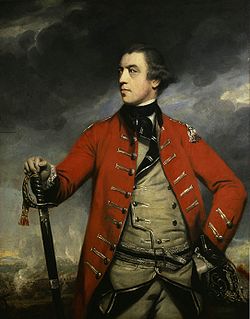 General Burgoyne
Britain’s plan fails
General Howe was supposed to capture Philadelphia before going to Albany.
He did capture Philadelphia (the capital of the United States)
He won two other victories at Brandywine and Germantown
Then he decided to stay in Philadelphia in the winter while George Washington stayed in Valley Forge.

Benedict Arnold drove back the attack from Canada.
Victory at saratoga
Burgoyne was the only one left to attack Albany.
He was surrounded by Americans at Saratoga.
When he tried to break free, the Americans beat him back.
Burgoyne surrendered his entire army to the Americans on October 17, 1777.
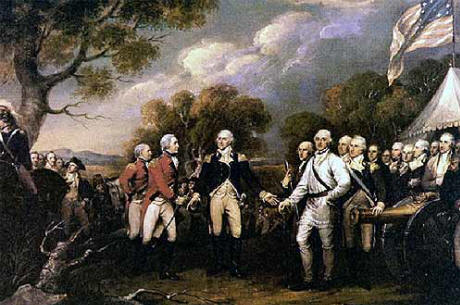 Burgoyne surrenders
Why a turning point?
The Battle of Saratoga:
Ended the British threat to New England
Boosted American spirits
*Convinced France to help the United States*
Valley forge
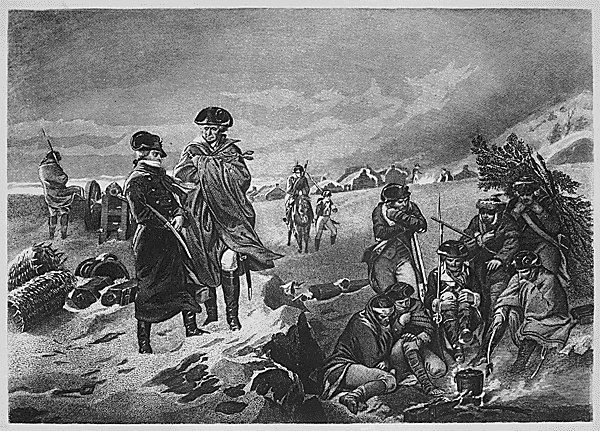 Continental Army with George Washington
Winter of 1777-1778
Lots of suffering – few supplies
‘The Patriot’s bleakest hour’
Nearing the end
After many more battles, the war ended in 1781.  How?
General Charles Cornwallis, after trying to take the Carolinas, moved into Virginia.
He hoped to cut off the Americans’ supply routes to the South.
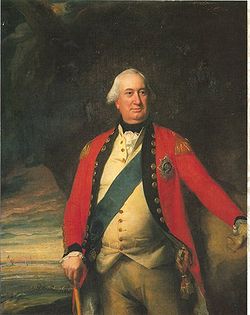 General Cornwallis
The Fall of cornwallis
At first things went well.
But then he made a mistake: he retreated to Yorktown peninsula, a strip of land jutting into the Chesapeake Bay.
He felt confident that British ships could supply his army from sea.
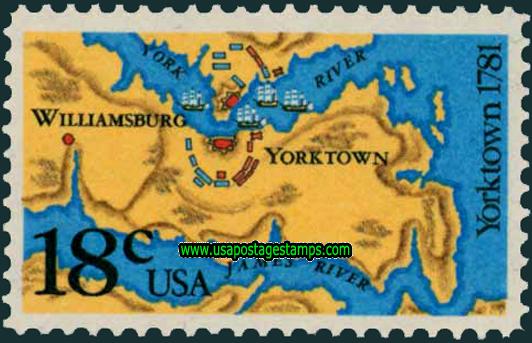 trapped
Washington realized this was an opportunity to trap Cornwallis.
He marched his troops south from New York, along with French soldiers.
Meanwhile, a French fleet was also heading towards the Chesapeake.
Cornwallis was cut off by land and by sea.
More than 16,000 American and French troops laid siege to Cornwallis’s army of fewer than 8,000!
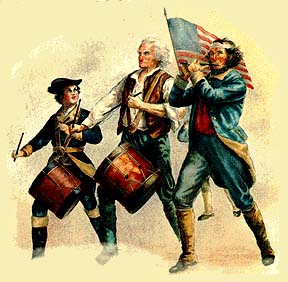 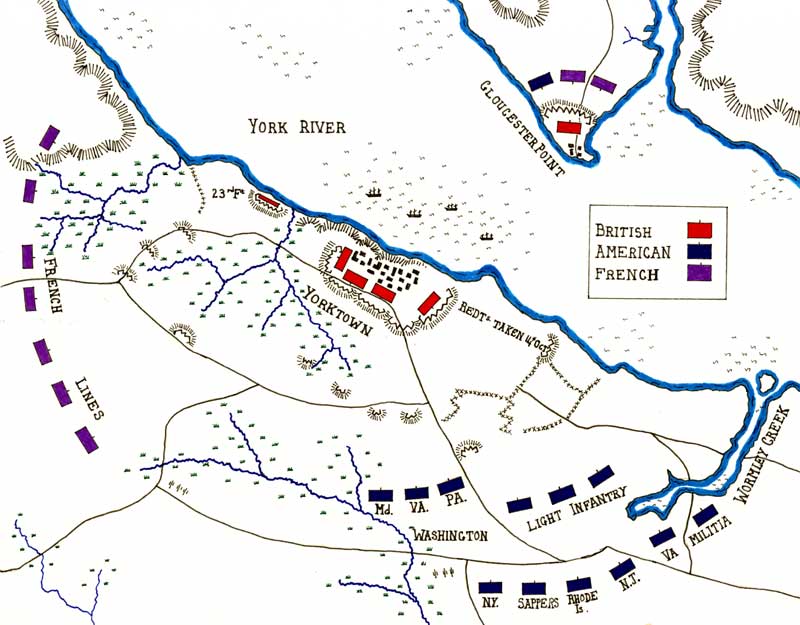 surrender
On October 19, 1781, the British surrendered their weapons to the Americans.
The British had lost the Battle of Yorktown.
The war was over.

The Treaty of Paris was ratified by Congress on April 15, 1783, recognizing the United States as an independent nation.
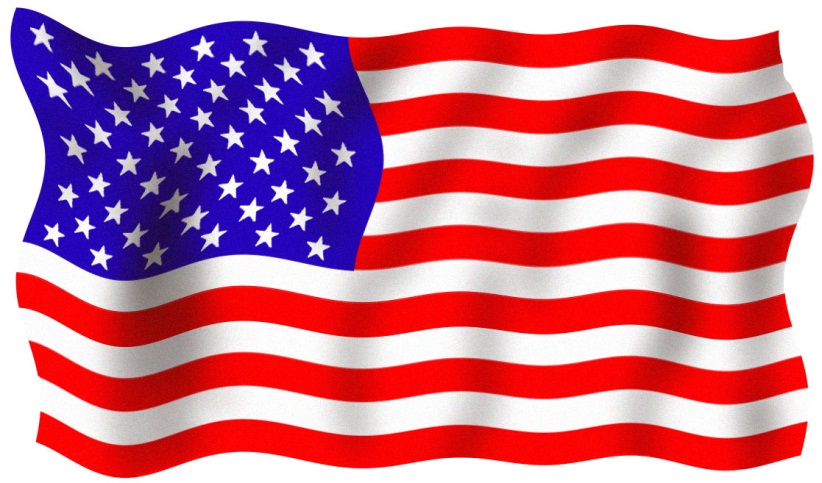 Assignment
You will need:
Your own paper
The battles packet
A pen or pencil
On your own paper, come up with a quiz question for each battle in the packet.
Be sure to include the answer to your question